Tvorba výzkumných otázek v kvalitativním výzkumu
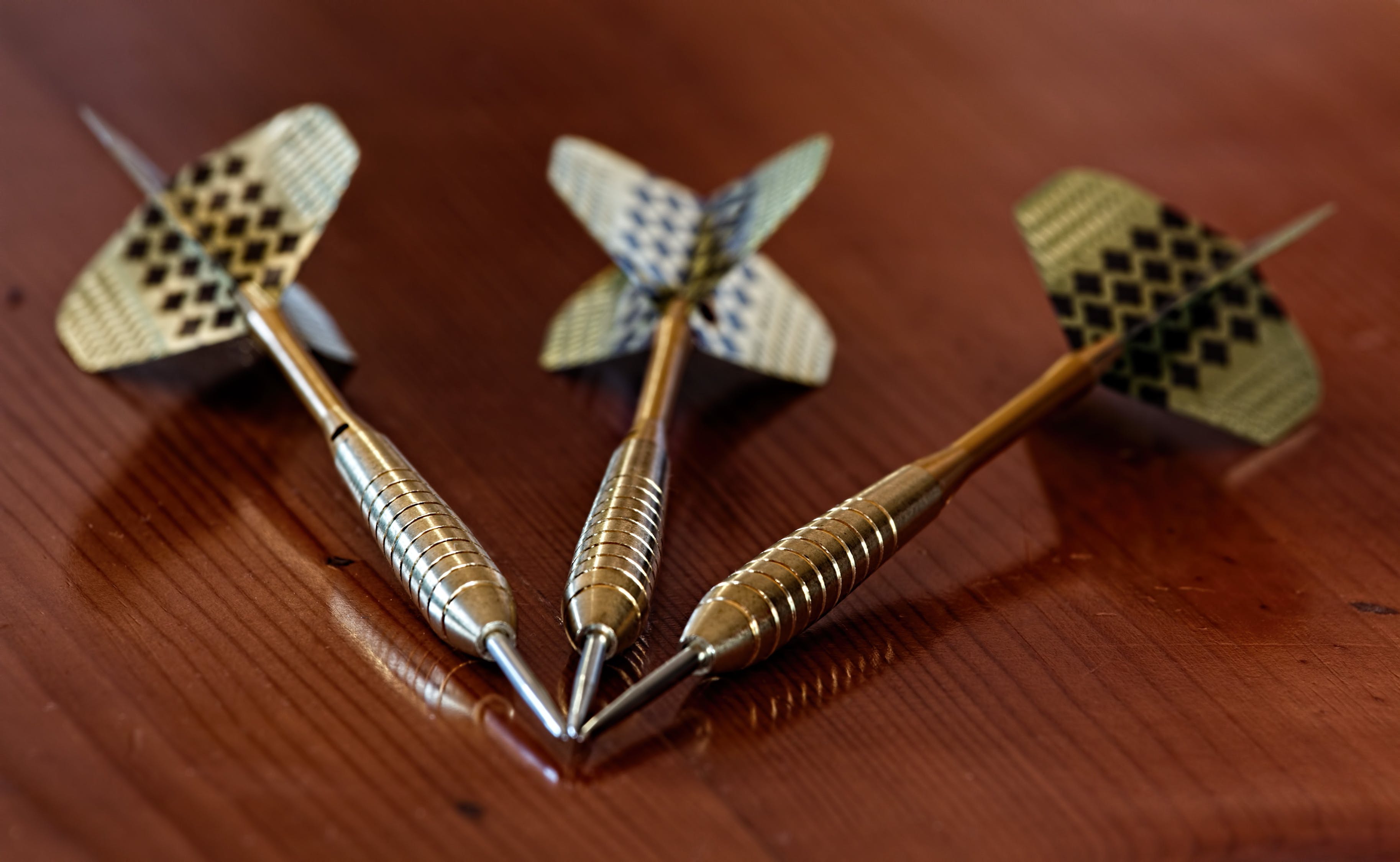 Na jakou otázku chcete nalézt odpovědi?
Úvod
Základem dobrého výzkumu je jasná a přiměřená výzkumná otázka (nebo soubor vzájemně provázaných otázek).

Špatné výzkumné otázky mohou vést ke špatnému výzkumu. 

Vaším cílem je tedy napsat jasnou otázku nebo soubor vzájemně souvisejících otázek, které vám umožní cíleně a systematicky hledat odpovědi.
Výzkumné otázka a jejich význam
Co jsou výzkumné otázky?
Proč jsou důležité?
Výzkumné otázky
Vaše výzkumná otázka (otázky) je vodítkem pro každou výzkumnou studii a určuje, zda použijete kvantitativní nebo kvalitativní metodiku výzkumu. 

Odráží směr a epistemologické základy vaší výzkumné cesty. 

Poskytuje vodítka a hranice toho, co zkoumáte.
Tato fotka od autora Neznámý autor s licencí CC BY-SA
Výzkum ? - kvantitativní vs. kvalitativní
Jaké jsou rozdíly mezi kvantitativními a kvalitativními výzkumnými otázkami?
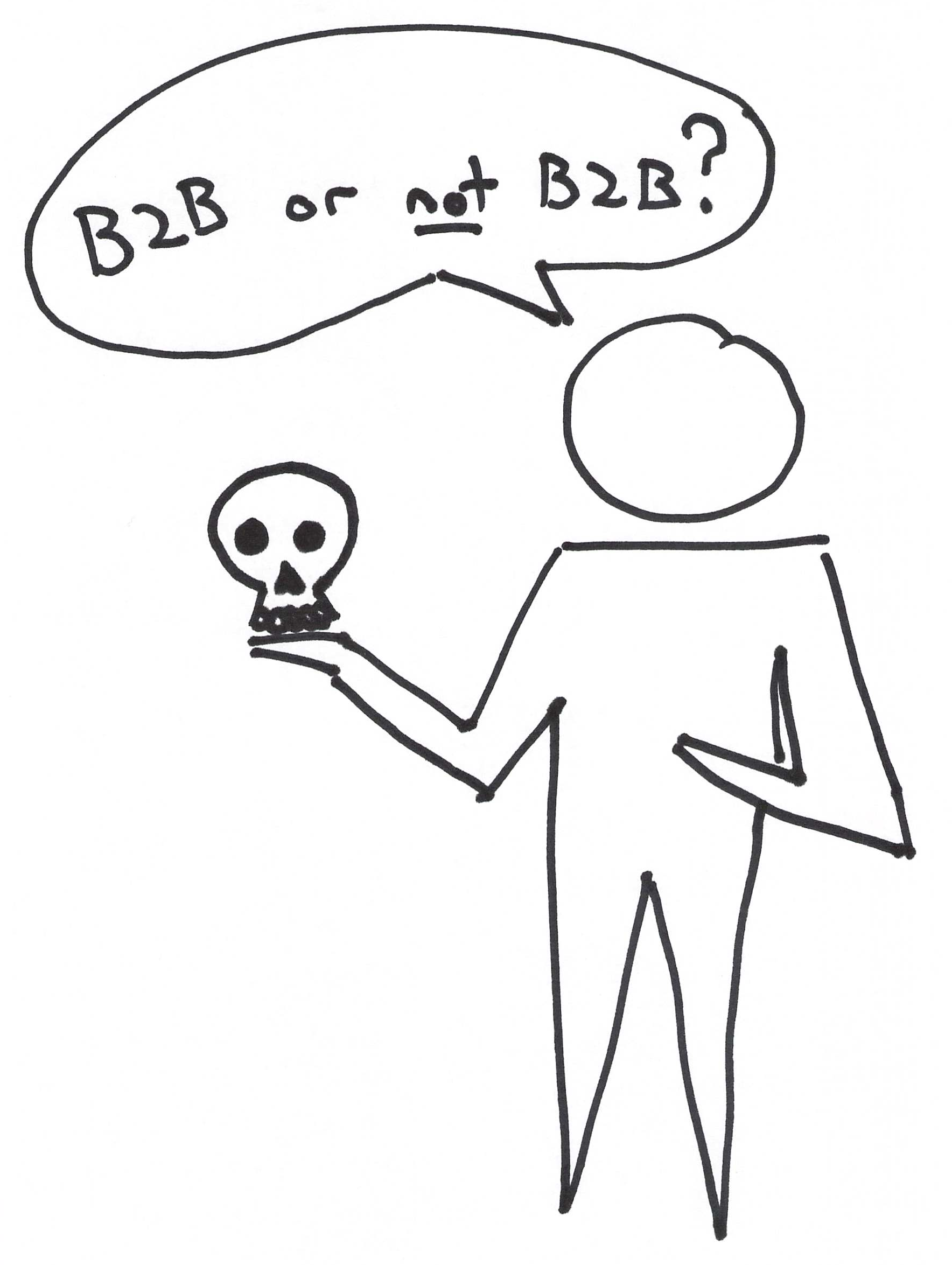 Hypotézy v kvalitativním výzkumu
Kvalitativní výzkum není určen k testování hypotéz.
Hypotéza je vaším předpokladem o výzkumném problému. 

							ALE !!!

Kvalitativní výzkum je však o tom, že nesmíte nic předpokládat! 
Necháváte lidi, kteří v dané situaci žijí, aby vám řekli, co je a co není. 
Vaše předpoklady nejsou podstatné.
Náměty pro tvorbu VO
Kvantitativní
Kvalitativní
Obvykle začínají slovy "co", "jak" nebo "jakým způsobem" (vyhněte se začátku kvalitativních otázek slovem "proč", protože to naznačuje příčinu a následek).

Určuje ústřední jev, který hodláte zkoumat (řekněte v otázce, co hodláte popsat, prozkoumat, vytvořit, objevit, pochopit).

Vyhýbá se se používání kvantitativních slov, jako je vztah, vliv, důsledek, příčina.

„Jak sociální pracovníci interpretují problémy matek samoživitelek?“
Obvykle začínají slovy "jak", "co" nebo "proč".

Obsahují nezávislou a závislou proměnnou.

Zkoumají souvislosti, vztahy nebo srovnání mezi proměnnými.

„Jak ovlivňuje výše vzdělání povahu práce sociálního pracovníka?“
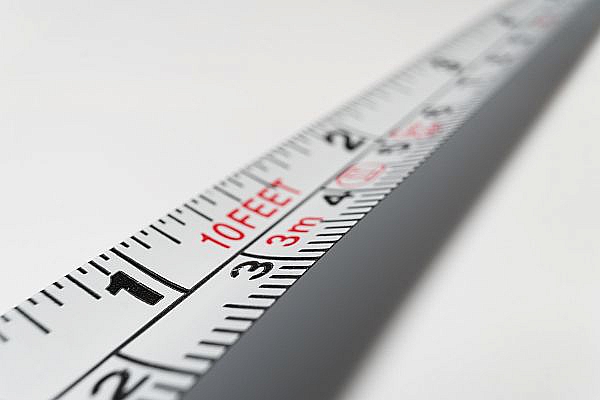 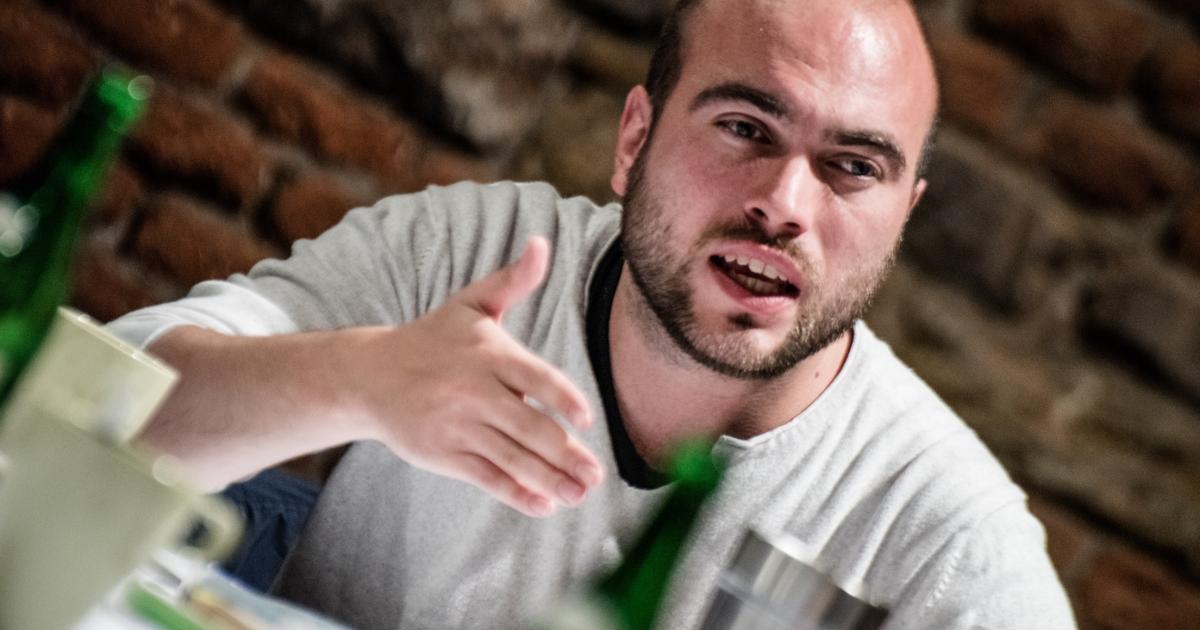 Tato fotka od autora Neznámý autor s licencí CC BY-NC-ND
Příklad kvantitativních VO
Deskriptivní otázky jsou obvykle jednoduché otázky, které se ptají na "kolik" nebo "jak často" nebo hledají seznam věcí/faktorů.
Jak často navštěvují lidé ve věku 30 až 40 let své rodiče?“
Kauzální otázky se snaží určit vztah mezi dvěma proměnnými nebo porovnávají dvě proměnné.
Jak souvisí stres ve škole se spokojeností s hodinami angličtiny u středoškoláků? (vztahová otázka)
Jak se uživatelé drog, kteří navštěvují komunitní centrum, srovnávají s uživatli, kteří je nenavštěvují, ve vztahu k odvykání? (srovnávací otázka)
Prediktivní otázky se snaží předpovědět výsledek. Studie, které jsou výsledkem těchto otázek, jsou často kontroverzní, protože je obtížné vyčlenit jednu proměnnou a jednoznačně ji spojit s výsledkem. Musíte si být jisti, že skutečně můžete zajistit kontrolované prostředí, ve kterém jste schopni kontrolovat ostatní proměnné a sledovat pouze vliv vámi zvolené proměnné.
Vede stresující pracovní prostředí k vyšší fluktuaci sociálních pracovníků?
Příklad kvalitativních VO
Obvykle začínejte slovy "co" nebo "jak" (vyhněte se začátkům kvalitativních otázek slovem "proč", protože to naznačuje příčinu a následek).
Určete ústřední jev, který hodláte zkoumat (řekněte v otázce, co hodláte popsat, prozkoumat, vytvořit, objevit, pochopit).
Vyhněte se používání kvantitativních slov, jako je vztah, vliv, důsledek, příčina.
Příklady kvalitativních výzkumných otázek:
Jaké to je vyrůstat v neúplné rodině ve venkovském prostředí?
Jaké jsou zkušenosti sociálních pracovníků pracujících v terénních programech s vyhledáváním klientů?
Jak lidé, kteří se pokusili o sebevraždu, prožívají následnou péči?
*POZNÁMKA: Při kvalitativním výzkumu budete mít obvykle jednu hlavní otázku a případně také několik dílčích otázek, které zkoumaný jev dále zúží. Dílčí otázky budou obvykle konkrétnější.
Další příklady kvalitativního výzkumu
Jaké jsou běžné obavy sociálních pracovníků při práci s osobami užívajícími drogy? 

Jak mohou programy vzdělávání sociálních pracovníků lépe připravit sociální pracovníky na realitu praxe?

Jakým způsobem ovlivňuje přístup sociálních pracovníků motivaci klientů k účasti na programu?
Obvyklé problémy při formulaci VO
Žádná představa o oblastech nebo tématech, které by vás dostatečně zajímala. 
Obtíže při rozhodování o tom, které oblasti se budete věnovat z řady témat, která vás zajímají.
Víte, na kterou oblast se chcete zaměřit (například na uživattele drog), ale nemáte konkrétní téma. 
Víte, jaká oblast a téma, ale je pro vás obtížné jasně formulovat otázku.
Dobré VO
Zkoumájí účinky
Zaměřují se na chápání problémů
Zjišťují názory, postoje účastníků
Otevřené/pružné odpovědi
Ne dokazování, testování
Ne měření
Ne silné hypotézy
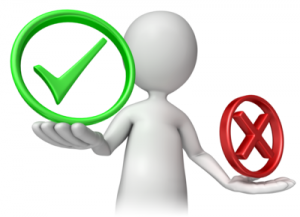 Kladení správných otázek
V kvalitativním výzkumu se ptáme například na: 
Jak se věci dějí? Nebo častěji jak lidé vnímají, že se věci dějí?
Jaké faktory přispívají k výsledku?
Jakým způsobem se lidé dívají na určitou otázku nebo problém?
Jakým způsobem se lidé domnívají, že lze daný problém vyřešit?
Do jaké míry lidi něco ovlivnilo?
Jakým způsobem lidé řeší určitou situaci a proč?
Typy VO v kvalitativním výzkumu
Deskriptivní RQ
Ptejte se na to, co se skutečně stalo. Popis stavu věcí, myšlení a představ. 
Interpretační RQ
Ptají se na význam toho, co se stalo, pro zúčastněné.
Teoretické RQ
Ptejte se na to, proč se tyto věci staly. Hledají vysvětlení, souvislosti.
Good Vs Bad HVO
Konkrétní
Zaměřené na výzkum
Lze je odpovědět výzkumem
Jsou důležité pro danou oblast
Jsou zvládnutelné - ne příliš široké ani příliš úzké
Mají jednoduché a snadné odpovědi (lze vygooglovat).
Lze odpovědět jedním slovem nebo jednou větou
Nemají žádnou odpověď
Jsou pouze otázkou nebo názorem
Jsou příliš složité nebo příliš široké
Jsou příliš vágní
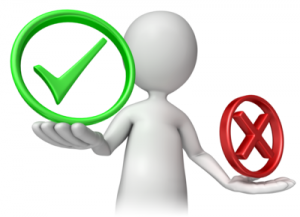 Příklady problematických VO
Jaký je nejlepší způsob výuky TMSP?

Co můžeme udělat pro efektivní sociální práci?

Používají sociální pracovníci při práci s imigranty češtinu?

Přispívá práce ve skupinách při studiu etiky ke schopnosti studentů zamyslet se nad vlastními schopnostmi?

Baví učitele metodologie jejich práce?
Mají jednoduché a snadné odpovědi (lze vygooglovat).
Lze odpovědět jedním slovem nebo jednou větou
Nemají žádnou odpověď
Jsou pouze otázkou nebo názorem
Jsou příliš složité nebo příliš široké
Jsou příliš vágní
Příklady dobrých VO:
Jaké jsou charakteristiky sociální práce s bezdomovci, kterou realizují neziskové organizace ve vebraném městě?

Jaký je dopad komunitní sociální práce pro skupinu matky samoživiotelky ve vybrané čtvrtí města XY?

Jakým způsobem podporuje individuální práce s klientemjejich osobnostní rozvoj?

Jakým způsobem přispívá práce ve skupinách ke schopnosti studentů sociální práce reflektovat své vlastní přednosti?

Jak vnímají sociální pracovníci na OSPOD svou roli?
Konkrétní
Zaměřená na výzkum
Vyžaduje výzkum, aby mohla být zodpovězena
Výzkumem může být zodpovězena
Je významná
Je zvládnutelná (ne široká či moc úzká)
Role DVO
Zpravidla člení HVO do dílčích oblastí.
HVO
Pomůže odpovědět
DVO1
DVO3
DVO2
HVO & DVOs
HVO: Co znamená (pro odborníky z praxe) být sociálním pracovníkem?

DVO 1 - Co dělají SPR z pohledu odborníků z praxe?
DVO 2 - Co SPR nedělají z pohledu odborníků z praxe?
Good or Bad?
Jaké hlavní komponenty (i.e. znalosti, dovednosti a schopnosti) potřebují sociální pracovníci v globální společnosti?  

Jaká je nejlepší metoda práce s klienty při práci s rodinami?

Jaké hlavní faktory pozitivně a negativně ovlivňují profesní rozvoj sociálních pracovníků na Úřadech práce? 

Vede výměna stříkaček k lepší kvalitě osob užívajících drogy?
Prompts
In what ways are participants affected by X…?
What factors contribute to X…?
How does A affect B…? In what ways does A affect B?
How do participants view X….?
What role does X play in Y?
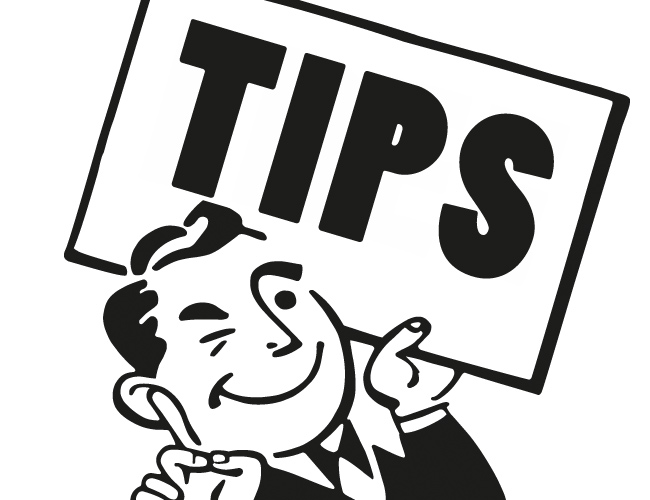 Navrhněte a napište 2 typy otázek: Otázky: HVO a DVO. 
Položte pouze několik obecných otázek [žádné otázky typu ano/ne], abyste účastníkům umožnili sdílet s vámi informace.
Pokládejte otázky, které mají neutrální průzkumný jazyk, který nesděluje závěry, které očekáváte 
Na začátku si nedělejte příliš velké starosti, otázky se v průběhu plánování často mění.
VO v různých tradicích
Zakotvená teorie:
Jaké jsou postoje starších osob po cévní mozkové příhodě ke každodennímu používání asistenčních zařízení a technologií?

Fenomenologie:
Jakou roli hraje spiritualita terapeutů v léčbě jejich pacientů?
Jak překonávají středoškolské učitelky, které byly fyzicky napadeny studenty, svůj strach, aby mohly dále vyučovat?

Etnografie:
Jak dospívající Romové konceptualizují procesy participace ve třídě, které jsou v půozadí jejich aktivní účasti?

Narativní šetření:
Jak probíhá dobrý každodenní život při životě s chronickým revmatickým onemocněním?

Případová studie:
Jaké strategie používají malé podniky, které mají účinné a životaschopné programy wellness na pracovišti?
Zdroje
Agee, J. (2009). Developing Qualitative Research Questions: A Reflective Process. International Journal of Qualitative Studies in Education 22 (4), 431–47. doi:10.1080/09518390902736512.

Andrews, R. (2003). Research Questions. London: Continum.

Creswell, J. W., & Poth, C. N. (2017). Qualitative inquiry and research design: Choosing among five approaches. Thousand Oaks, CA: Sage publications.
Příklady HVO z hodiny
Jak vnímají VŠ studenti lékařského oboru na MU dopady vládních opatření „během lockdownu“ na jejich studijní úspěchy.
Jak se vnímají drogově závislí na heroinu po překonání (po doborném zásahu) své závislosti (v Brně)?